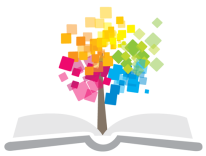 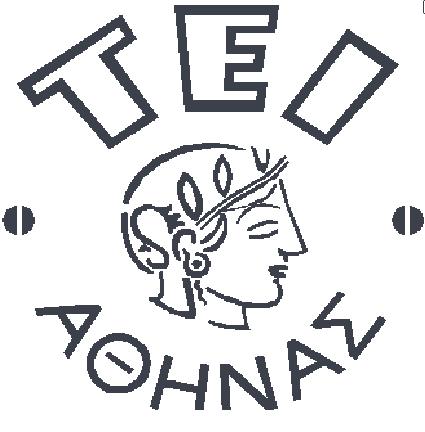 Ανοικτά Ακαδημαϊκά Μαθήματα στο ΤΕΙ Αθήνας
Μεταγλωττιστές (Compilers) (Θ)
Ενότητα 5: Συντακτική Ανάλυση Ι Γραμματικές – Γραμματικοί Κανόνες
 
Κατερίνα Γεωργούλη
Τμήμα Μηχανικών Πληροφορικής ΤΕ
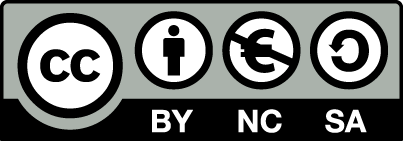 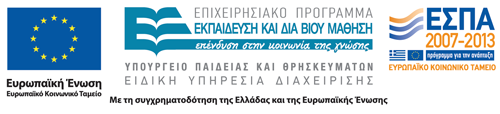 Περιεχόμενα Μαθήματος
Εισαγωγή στους Μεταφραστές
Γλώσσες & Γραμματικές
 Αυτόματα Αναγνώρισης
Λεκτική Ανάλυση
Συντακτική Ανάλυση
Γραμματικές – Γραμματικοί Κανόνες 
Δημιουργία Συντακτικών Αναλυτών
Σημασιολογική Ανάλυση & Πίνακες Συμβόλων
Παραγωγή Ενδιάμεσου Κώδικα
Βελτιστοποίηση Ενδιάμεσου Κώδικα
Παραγωγή & Βελτιστοποίηση τελικού κώδικα
1
Συντακτική ανάλυση
Πηγαίος Κώδικας
scanner
Λεκτικές Μονάδες
ΠΙΝΑΚΑΣ ΣΥΜΒΟΛΩΝ
Διαχείριση λαθών
parser
Αφηρημένο Συντακτικό δένδρο
Semantic Analyzer
Intermediate Code generator
Back-end part
2
2
Γραμματική (κανόνες παραγωγής)
Γραμματική: μοντέλο παραγωγής των συμβολοσειρών που 			ανήκουν σε μια γλώσσα. 
Οι γραμματικές ορίζουν το συντακτικό αλλά όχι και τη σημασιολογία της γλώσσας.
Oι γραμματικές για τη σύνταξη των προτάσεων μιας γλώσσας δίνονται σαν ένα σύνολο κανόνων παραγωγής. π.χ.: 
	ΕΝΤΟΛΗ-IF if ΣΥΝΘΗΚΗ then ΕΝΤΟΛΗ
			 |if ΣΥΝΘΗΚΗ then ΕΝΤΟΛΗ else  ΕΝΤΟΛΗ
Οι κανόνες παραγωγής καθορίζουν το πώς συνδυάζονται τα τερματικά και τα μη τερματικά σύμβολα της γραμματικής για την κατασκευή της γλώσσας.
3
Κανόνες παραγωγής (τερματικά και μη τερματικά σύμβολα)
Μέσα στους κανόνες παραγωγής εμφανίζονται δύο ειδών σύμβολα: τα τερματικά και τα μη τερματικά. 
Τερματικά σύμβολα: βασικές δομικές μονάδες από τις οποίες κατασκευάζεται μια γλώσσα, δηλαδή οι λεκτικές μονάδες της γλώσσας (π.χ. <if>,  <then>, <else>, <number>, <id>). 
Μη-τερματικά σύμβολα: χρησιμοποιούνται για την ενδιάμεση σταδιακή περιγραφή της σύνταξης μιας συμβολοσειράς και αναπαριστούν ομάδες συμβόλων αποδεκτής σύνταξης (π.χ. ΕΝΤΟΛΗ, ΣΥΝΘΗΚΗ).
Αρχικό σύμβολο: μη τερματικό σύμβολο, που περιγράφει μια συγκεκριμένη παραγωγή και αποτελεί το σημείο εκκίνησης για την κατασκευή των συμβολοσειρών της γλώσσας (π.χ. ΕΝΤΟΛΗ-IF)
4
Κανόνες παραγωγής (σύμβολα περιγραφής)
Για την περιγραφή των κανόνων παραγωγής χρησιμοποιούμε συνήθως τα ακόλουθα σύμβολα:
: σύμβολο σύνδεσης δεξιού και αριστερού σκέλους μιας παραγωγής, 
  |: χωρίζει τα εναλλακτικά δεξιά σκέλη παραγωγής ενός αριστερού σκέλους,
( ) : ομαδοποίηση συμβόλων,
[ ] : προαιρετικά σύμβολα,
{ }: επανάληψη συμβόλων, μηδέν ή περισσότερες φορές.
5
Κανόνες παραγωγής (επιπλέον συμβάσεις)
<xy> : η λεκτική μονάδα xy
A:  	ο μη τερματικός όρος Α
a ή “a”: χαρακτήρας αλφαβήτου,
α:		μη συγκεκριμένος όρος που μπορεί να τερματικός ή μη τερματικός
ε :		κανένας χαρακτήρας
6
Παράδειγμα κανόνων παραγωγής
Η γραμματική Γ1, με κανόνα παραγωγής:
A  Α <op> A | (A ) | <id>
και συμπληρωμένη από τους κανονικούς ορισμούς για τα τερματικά: 
<op>  [+ - * / ^]
<id>  [a-zA-z] [a-zA-z0-9]*
αναγνωρίζει τις παρακάτω αριθμητικές εκφράσεις
x + y
x * y
x * (y + z Λ z)
x + x * (y +z Λ (x + y)) κλπ.
7
Γραμματικές χωρίς συμφραζόμενα
Γραμματικές χωρίς συμφραζόμενα ή ΓΧΣ (Context-free Grammars ή CFG): περιγράφουν τις στοιχειώδεις δομές που υπάρχουν σε μια γλώσσα και το πώς παράγονται από άλλες δομές.

Παράδειγμα:
ΕΝΤΟΛΗ ΕΝΤΟΛΗ-if|ΕΝΤΟΛΗ-repeat| |ΕΝΤΟΛΗ-while|ΑΝΑΘΕΣΗ
ΕΝΤΟΛΗ-if  <if> ΣΥΝΘΗΚΗ <then> ΕΝΤΟΛΗ
ΕΝΤΟΛΗ-repeat <repeat> ΕΝΤΟΛΗ <until>  ΣΥΝΘΗΚΗ
ΕΝΤΟΛΗ-while  <while>  ΣΥΝΘΗΚΗ <do> ΕΝΤΟΛΗ
ΑΝΑΘΕΣΗ  <id> <assign_op> <num>
ΣΥΝΘΗΚΗ <id> NUM_OPER<έκφραση>
NUM_OPER  <plus_op>|<minus_op>|<mult_op>|<div_op>
8
Ορισμός γραμματικής
Ως γραμματική Γ ορίζεται η τετράδα: Γ = { Ν, Τ, S, P}, όπου:
N: το σύνολο των μη-τερματικών συμβόλων της γλώσσας
T: το σύνολο των τερματικών συμβόλων της γλώσσας
S: το αρχικό σύμβολο της γλώσσας  N 
P: το σύνολο των κανόνων παραγωγής της μορφής Α → q , όπου, όπου Α  Ν και q  (N  T)*
9
Γραμματική ως βάση για δημιουργία κώδικα ανάλυσης
Απαραίτητες προϋποθέσεις:
Να μη περιλαμβάνονται πλεονασματικοί κανόνες παραγωγής,
Να μη περιλαμβάνονται παραγωγές-ε,
Να μη περιλαμβάνονται κυκλικοί κανόνες παραγωγής.
10
Γραμματικές με πλεονασματικούς κανόνες
Γραμματική με πλεονασματικούς κανόνες παραγωγής
Μη τερματικά σύμβολα: Ν{P,Q,R,Y}
Τερματικά σύμβολα: T={x}
P→xP
P →Q
P →R
Q →x
R →x
Y → xx
Αρχή: S=P
11
Γραμματικές με κανόνες -ε
Γραμματική με κανόνα – ε για τερματισμό αναδρομικού ορισμού
P→QR
R → QR
R → ε
Q → x

Ορισμός ισοδύναμης γραμματικής χωρίς κανόνα –ε
P→Q
P→QP
Q → x
12
Γραμματικές με κύκλους
Γραμματική με κύκλους
P→Q
Q → R
R → P

Ουσιαστικά εκφράζει την παραγωγή:
P→P
13
Δένδρο παραγωγής
Παράγωγο δένδρο ή δέντρο παραγωγής καλείται το δένδρο που κατασκευάζεται συνδέοντας τα τερματικά ή μη τερματικά σύμβολα που προκύπτουν από μια παραγωγή με το μη-τερματικό σύμβολο από το οποίο προκύπτουν. 
π.χ. A”(“ A “)” | <id> | ε
		
		
Κάθε συμβολοσειρά x μιας γλώσσας έχει το λιγότερο μια παραγωγή S. Κάθε τέτοια παραγωγή αντιστοιχεί σε ένα παράγωγο δένδρο για τη x. Άρα για κάθε x αντιστοιχεί το λιγότερο ένα παράγωγο δένδρο. Αντίστοιχα, κάθε παράγωγο δένδρο συνδέεται το λιγότερο με μια παραγωγή για τη x.
Η ρίζα του δέντρου ονομάζεται και αξίωμα της γραμματικής.
Α
“( “     Α     “)”
<id>
14
Δένδρο Παραγωγής μιας πρότασης
Sentence
Subject
Direct Object
Article
Adjective
Noun
Verb
Noun
Article
The
fat
cat
ate
the
mouse.
15
Γραμματικές και Συντακτική Ανάλυση (1 από 4)
Έστω, η γραμματική χωρίς συμφραζόμενα Γ=(Τ,Ν,S,R), 
όπου 		Τ={<NUMBER>,+,-,*,/,(,)}
			N={E}
			S=E
με κανόνες παραγωγής: 	
	E	  	E “+” E        (1)
			| E “-” E      (2)
			| E “*” E     (3)
			| E “/” E      (4)
			| “(“ E “)”   (5)
			| <num>     (6)
16
Γραμματικές και Συντακτική Ανάλυση (2 από 4)
E  E “+” E | E “-” E | E “*” E | E “/” E | “(” E “)” | <num>
Η παραπάνω γραμματική μπορεί να αναλύσει την παράσταση 
(3+7)/(8-6). 
Πρώτα χρησιμοποιεί τον κανόνα παραγωγής (4) και σχηματίζει το δένδρο:
Ε
Ε
Ε
“/”
Μετά σχηματίζει το αριστερό και το δεξί υποδένδρο χρησιμοποιώντας τον κανόνα παραγωγής (5):
17
Γραμματικές και Συντακτική Ανάλυση (3 από 4)
E  E+E | E-E | E*E | E/E | (E) | NUMBER
Ε
(3+7)/(8-6).
Ε
Ε
“/”
“(“
Ε
“)”
Ε
“(“
“)”
Η ανάλυση συνεχίζει με τα φύλλα Ε στα δύο υποδένδρα. 
Το Ε στο αριστερό υποδένδρο αναλύεται με τον κανόνα παραγωγής (1) και το Ε στο δεξί υποδένδρο αναλύεται με τον κανόνα παραγωγής (2).
18
Γραμματικές και Συντακτική Ανάλυση (4 από 4)
(3+7)/(8-6).
Ε
Ε
Ε
“/”
“(“
Ε
“)”
Ε
“(“
“)”
Ε
“+”
Ε
Ε
“-”
Ε
<num>
<num>
<num>
<num>
19
Δένδρα παραγωγής εντολών (1 από 2)
ΕΝΤΟΛΗ  if ΣΥΝΘΗΚΗ then ΕΝΤΟΛΗ
			| while ΣΥΝΘΗΚΗ do ΕΝΤΟΛΗ
			| begin ΕΝΤΟΛΗ end 
  	| <id>  :=  <id> 
ΣΥΝΘΗΚΗ  <id>  =  <id>  |  <id>
(Γ2)
20
Δένδρα παραγωγής εντολών (2 από 2)
while a=b do 
		begin
			if a=i then i:=j 
end
ΕΝΤΟΛΗ
ΕΝΤΟΛΗ  while ΣΥΝΘΗΚΗ do ΕΝΤΟΛΗ
			| <id>  :=  <id>
ΕΝΤΟΛΗ
while
ΣΥΝΘΗΚΗ
do
begin
ΕΝΤΟΛΗ
end
...
if
ΕΝΤΟΛΗ
then
ΣΥΝΘΗΚΗ
<id>
:=
<id>
...
21
Αριστερές και δεξιές  παραγωγές
Ένα δένδρο παραγωγής μπορεί να δημιουργηθεί από αριστερά προς τα δεξιά ή αντίστροφα.
A
A
A Α <op> A | ( A ) |  <id>
A
A
<op>
<op>
A
A
x * (y + z Λ z)
A
A
<id>
)
)
(
(
*
x
A
A
<op>
A
A
<op>
22
Αριστερή παραγωγής της έκφρασης x * (y + z Λ z)
Α Α <op> Α
 <id,x>  <op> Α
 <id,x> <op> Α
 <id,x> <op,*> Α 	 	
 <id,x> <op,*> (Α) 
 <id,x> <op,*> (Α<op> Α) 	
<id,x> <op,*> (<id,y> <op> Α) 	
 <id,x> <op,*> (<id,y> <op,+> Α)
<id,x> <op,*> (<id,y> <op,+> Α <op> Α)
 ……..
A Α <op> A | ( A ) |  <id>
(Γ1)
A
A
<op>
A
A
<id>
)
(
*
x
A
A
<op>
<op>
A
A
<op>
+
<id>
<id>
y
̂
z
z
23
Δεξιά παραγωγής της έκφρασης x * (y + z Λ z)
Α Α<op> Α
 Α<op> (A)
 Α<op> (A <op> A)
 Α<op> (A <op> A <op> A)
Α<op> (A <op> A <op> <id, z> )   
Α<op> (A <op> A <op, ^> <id, z> )
 Α<op> (A <op> <id, z > <op, ^> <id, z> )
Α<op> (A <op, +> <id, z > <op, ^> <id, z> ) 	       	
Α<op> (<id, y > <op, +> <id, z > <op, ^> <id, z> ) 
……..
A Α <op> A | ( A ) |  <id>
(Γ1)
A
A
<op>
A
A
<id>
)
(
*
x
A
A
<op>
<op>
A
A
<op>
+
<id>
<id>
y
̂
z
z
24
Γραμματικές LL και LR
Λέμε ότι μια γραμματική είναι γραμματική LL(k) αν κάθε της πρόταση μπορεί να προέλθει από την αρχή της μέσω αριστερών παραγωγών, όπου ο κανόνας που εφαρμόζεται σε κάθε παραγωγή μπορεί να προβλεφθεί με βάση τα k επόμενα σύμβολα της συμβολοσειράς.
Όλες οι γλώσσες της οικογένειας LL είναι προσδιοριστικές.
Μια γραμματική είναι γραμματική LR(k) αν κάθε της πρόταση μπορεί να παραχθεί από την αρχή της μέσω δεξιών παραγωγών, που προκύπτουν με εφαρμογή κανόνα ο οποίος μπορεί να ανιχνευθεί με βάση τα k πρώτα τερματικά σύμβολα της προτασιακής μορφής.
Όλες οι γλώσσες της οικογένειας LR είναι προσδιοριστικές.
25
Παράδειγμα γραμματικής   LL(1)
A Α <op> A | ( A ) |  <id>
(Γ1)
Α    Α<op> Α
<id>  <op> Α	
 x <op> Α
x *Α   ......
Και όχι:
Α    <id>  
 x
Παράδειγμα:
x*(y+z^z)
26
Συμβολισμοί BNF και EBNF I (1 από 2)
27
Συμβολισμοί BNF και EBNF I (2 από 2)
ΠΑΡΑΔΕΙΓΜΑ: Κανόνες Παραγωγής αριθμητικών εκφράσεων σε EBNF
S = έκφραση
έκφραση = έκφραση “+” όρος | έκφραση “-” όρος | όρος
όρος = όρος “*” παράγοντας | όρος “/” παράγοντας |παράγοντας
παράγοντας = “(” έκφραση “)” | αριθμός
αριθμός = ψηφίο { ψηφίο }
ψηφίο 	= “0” | “1” | “2” | “3” | “4” | “5” | “6” | “7” | 					“8” | “9”.
28
Γραμματικές, προβλήματα και βελτιώσεις
Ασάφεια,
Αριστερή Αναδρομικότητα,
Παραγοντοποίηση,
Αντικατάσταση.
29
Ασαφείς γραμματικές (1 από 2)
Ασαφής ή διφορούμενη (ambiguous) γραμματική: όταν υπάρχουν, βάσει της γραμματικής, δύο (ή περισσότερες) δεξιότερες ή/και αριστερότερες παραγωγές της που αντιστοιχούν σε δυο (ή και περισσότερα) δέντρα παραγωγής για την ίδια προτασιακή μορφή (π.χ. η  x + y * z  βάσει της Γ1).
Α
Α
Α
<op>
και
<op>
Α
Α
Α
<id>
*
<op>
Α
Α
<op>
Α
Α
<id>
+
z
<id>
<id>
<id>
*
<id>
+
x
z
y
y
x
30
Ασαφείς γραμματικές (2 από 2)
Παράδειγμα με την εντολή if:
εντολή  “if” έκφραση  “then”  εντολή 
		|”if” έκφραση “then” εντολή “else” 						 εντολή 
κώδικας: if ΕΚ1 then if ΕΚ2 then ΕΝΤ1 else ΕΝΤ2
Εντολή
Εντολή
then
Εντολή
then
Εντολή
else
έκφραση
if
Εντολή
if
έκφραση
Εντολή
else εντολή
then
then εντολή
If έκφραση
έκφραση
ΕΚ1
if
ΕΚ1
ΕΝΤ2
ΕΚ2
ΕΝΤ2
ΕΝΤ1
ΕΝΤ1
ΕΚ2
31
Τέχνασμα επίλυσης ασάφειας στην if
Γραμματική που αποφεύγει το πρόβλημα του μετεώρου else με τέχνασμα
	S 	  εντολή
	εντολή 	 συν_εντολή | ασυν_εντολή.
	συν_εντολή “if” έκφραση “then” συν_εντολή “else” συν_εντολή | άλλο 
	ασυν_εντολή “if” έκφραση “then” εντολή
| “if” έκφραση “then” συν_εντολή “else” ασυν_εντολή
32
Αριστερή Αναδρομικότητα  (left recursion)
Ένας κανόνας είναι αριστερά αναδρομικός όταν το πρώτο σύμβολο που εμφανίζεται στο δεξί σκέλος είναι το μη-τερματικό που εμφανίζεται και αριστερά π.χ.
Α Αcd   είναι αριστερά αναδρομικός 
Α c Αd   δεν είναι αριστερά αναδρομικός
Αντίστοιχη ρουτίνα  αναδρομικού κανόνα:
procedure A ;
begin
Α ;     κάλεσμα της Α
getoken(c) ;
getoken(d) ;
end ;
33
Εξάλειψη Αριστερής Αναδρομικότητας
Γραμματική: Ε   Ε + T |  Τ
		 Τ  Τ * F | F 
		 F  <id> | ε
Μετά την εξάλειψη έχουμε :
		 Ε   Τ Ε΄ 
		 Ε΄  + Τ Ε΄ | ε 
		Τ  F T΄ 
		 T΄  *F T΄ | ε 
		F  <id> | ε
Τέχνασμα εξάλειψης
Από:
Α Αα | β 
σε :
Α β  Α '  
 Α '    α Α '   | ε
34
Παραγοντοποίηση
Σε γενική μορφή η παραγοντοποίηση συνίσταται στο να πάρουμε έναν κανόνα της μορφής:
Α  αβ1 | αβ2 
και να τον μετατρέψουμε σε:
 Α   α Β  
 Β    β1 | β2 
Εφαρμόζοντας την παραγοντοποίηση, μετατρέπουμε τους κανόνες έτσι ώστε τα πρώτα τερματικά που εμφανίζονται σε κάθε επιλογή του δεξιού σκέλους κάθε κανόνα να είναι όλα διαφορετικά μεταξύ τους. Ονομάζουμε αυτή την ιδιότητα ενός κανόνα «προβλεψιμότητα».
35
Παράδειγμα Παραγοντοποίησης
E    T  |  E  “+”  T  
Τουλάχιστον ένα T πρέπει να υπάρχει ακολουθούμενο από τη συμβολοσειρά + T που μπορεί να επαναλαμβάνεται n φορές, όπου n = 0… ∞. Άρα μπορεί να παραγοντοποιηθεί και να γραφεί:
 E    T (“+“ T  )*   (ή εναλλακτικά  E    T  {“+”  T  } )
Το παραπάνω αποτελεί μια μορφή αριστερής αναδρομικότητας και λύνεται γενικά με την λεγόμενη «εξάλειψη αριστερής αναδρομικότητας».
36
Αντικατάσταση
Αντικαθιστούμε στο δεξί σκέλος ενός κανόνα παραγωγής ένα μη τερματικό Α με όλα τα εναλλακτικά μέλη κανόνων για το Α:
Β   a Α b   
A  α1|α2|…|αn
Μετασχηματίζεται σε:
 Β   a α1b | a α2b |…| aαnb
37
Άσκηση
Αποδείξτε ακολουθώντας όλες τις πιθανές δεξιότερες ή  αριστερότερες παραγωγές ότι οι γραμματικές Γ5 και Γ6 είναι σαφείς:

(Γ5)
ΕΝΤΟΛΗ   	ΕΝΤΟΛΗ-Α | ΕΝΤΟΛΗ-Β 
ΕΝΤΟΛΗ-Α  if ΣΥΝΘΗΚΗ then ΕΝΤΟΛΗ-Α else ΕΝΤΟΛΗ-Α  |  άλλη εντολή
ΕΝΤΟΛΗ-Β  if ΣΥΝΘΗΚΗ then ΕΝΤΟΛΗ
		| if ΣΥΝΘΗΚΗ then ΕΝΤΟΛΗ-Α else ΕΝΤΟΛΗ-Β
 (Γ6)
ΕΝΤΟΛΗ  	if ΣΥΝΘΗΚΗ then ΕΝΤΟΛΗ | ΕΝΤΟΛΗ-Α
ΕΝΤΟΛΗ-Α  if ΣΥΝΘΗΚΗ then ΕΝΤΟΛΗ-Α else ΕΝΤΟΛΗ | άλλη εντολή
38
Τέλος Ενότητας
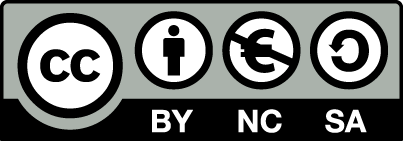 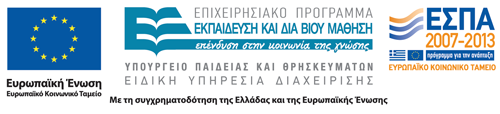 Σημειώματα
Σημείωμα Αναφοράς
Copyright Τεχνολογικό Εκπαιδευτικό Ίδρυμα Αθήνας, Κατερίνα Γεωργούλη 2014. Κατερίνα Γεωργούλη. «Μεταγλωττιστές. Ενότητα 5: Συντακτική Ανάλυση Ι, Γραμματικές – Γραμματικοί Κανόνες». Έκδοση: 1.0. Αθήνα 2014. Διαθέσιμο από τη δικτυακή διεύθυνση: ocp.teiath.gr.
Σημείωμα Αδειοδότησης
Το παρόν υλικό διατίθεται με τους όρους της άδειας χρήσης Creative Commons Αναφορά, Μη Εμπορική Χρήση Παρόμοια Διανομή 4.0 [1] ή μεταγενέστερη, Διεθνής Έκδοση.   Εξαιρούνται τα αυτοτελή έργα τρίτων π.χ. φωτογραφίες, διαγράμματα κ.λ.π., τα οποία εμπεριέχονται σε αυτό. Οι όροι χρήσης των έργων τρίτων επεξηγούνται στη διαφάνεια  «Επεξήγηση όρων χρήσης έργων τρίτων». 
Τα έργα για τα οποία έχει ζητηθεί άδεια  αναφέρονται στο «Σημείωμα  Χρήσης Έργων Τρίτων».
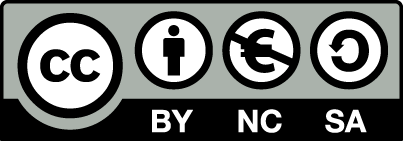 [1] http://creativecommons.org/licenses/by-nc-sa/4.0/ 
Ως Μη Εμπορική ορίζεται η χρήση:
που δεν περιλαμβάνει άμεσο ή έμμεσο οικονομικό όφελος από την χρήση του έργου, για το διανομέα του έργου και αδειοδόχο
που δεν περιλαμβάνει οικονομική συναλλαγή ως προϋπόθεση για τη χρήση ή πρόσβαση στο έργο
που δεν προσπορίζει στο διανομέα του έργου και αδειοδόχο έμμεσο οικονομικό όφελος (π.χ. διαφημίσεις) από την προβολή του έργου σε διαδικτυακό τόπο
Ο δικαιούχος μπορεί να παρέχει στον αδειοδόχο ξεχωριστή άδεια να χρησιμοποιεί το έργο για εμπορική χρήση, εφόσον αυτό του ζητηθεί.
Επεξήγηση όρων χρήσης έργων τρίτων
Δεν επιτρέπεται η επαναχρησιμοποίηση του έργου, παρά μόνο εάν ζητηθεί εκ νέου άδεια από το δημιουργό.
©
διαθέσιμο με άδεια CC-BY
Επιτρέπεται η επαναχρησιμοποίηση του έργου και η δημιουργία παραγώγων αυτού με απλή αναφορά του δημιουργού.
διαθέσιμο με άδεια CC-BY-SA
Επιτρέπεται η επαναχρησιμοποίηση του έργου με αναφορά του δημιουργού, και διάθεση του έργου ή του παράγωγου αυτού με την ίδια άδεια.
διαθέσιμο με άδεια CC-BY-ND
Επιτρέπεται η επαναχρησιμοποίηση του έργου με αναφορά του δημιουργού. 
Δεν επιτρέπεται η δημιουργία παραγώγων του έργου.
διαθέσιμο με άδεια CC-BY-NC
Επιτρέπεται η επαναχρησιμοποίηση του έργου με αναφορά του δημιουργού. 
Δεν επιτρέπεται η εμπορική χρήση του έργου.
Επιτρέπεται η επαναχρησιμοποίηση του έργου με αναφορά του δημιουργού
και διάθεση του έργου ή του παράγωγου αυτού με την ίδια άδεια.
Δεν επιτρέπεται η εμπορική χρήση του έργου.
διαθέσιμο με άδεια CC-BY-NC-SA
διαθέσιμο με άδεια CC-BY-NC-ND
Επιτρέπεται η επαναχρησιμοποίηση του έργου με αναφορά του δημιουργού.
Δεν επιτρέπεται η εμπορική χρήση του έργου και η δημιουργία παραγώγων του.
διαθέσιμο με άδεια 
CC0 Public Domain
Επιτρέπεται η επαναχρησιμοποίηση του έργου, η δημιουργία παραγώγων αυτού και η εμπορική του χρήση, χωρίς αναφορά του δημιουργού.
Επιτρέπεται η επαναχρησιμοποίηση του έργου, η δημιουργία παραγώγων αυτού και η εμπορική του χρήση, χωρίς αναφορά του δημιουργού.
διαθέσιμο ως κοινό κτήμα
χωρίς σήμανση
Συνήθως δεν επιτρέπεται η επαναχρησιμοποίηση του έργου.
43
Διατήρηση Σημειωμάτων
Οποιαδήποτε αναπαραγωγή ή διασκευή του υλικού θα πρέπει να συμπεριλαμβάνει:
το Σημείωμα Αναφοράς
το Σημείωμα Αδειοδότησης
τη δήλωση Διατήρησης Σημειωμάτων
το Σημείωμα Χρήσης Έργων Τρίτων (εφόσον υπάρχει)
μαζί με τους συνοδευόμενους υπερσυνδέσμους.
Χρηματοδότηση
Το παρόν εκπαιδευτικό υλικό έχει αναπτυχθεί στo πλαίσιo του εκπαιδευτικού έργου του διδάσκοντα.
Το έργο «Ανοικτά Ακαδημαϊκά Μαθήματα στο ΤΕΙ Αθήνας» έχει χρηματοδοτήσει μόνο την αναδιαμόρφωση του εκπαιδευτικού υλικού. 
Το έργο υλοποιείται στο πλαίσιο του Επιχειρησιακού Προγράμματος «Εκπαίδευση και Δια Βίου Μάθηση» και συγχρηματοδοτείται από την Ευρωπαϊκή Ένωση (Ευρωπαϊκό Κοινωνικό Ταμείο) και από εθνικούς πόρους.
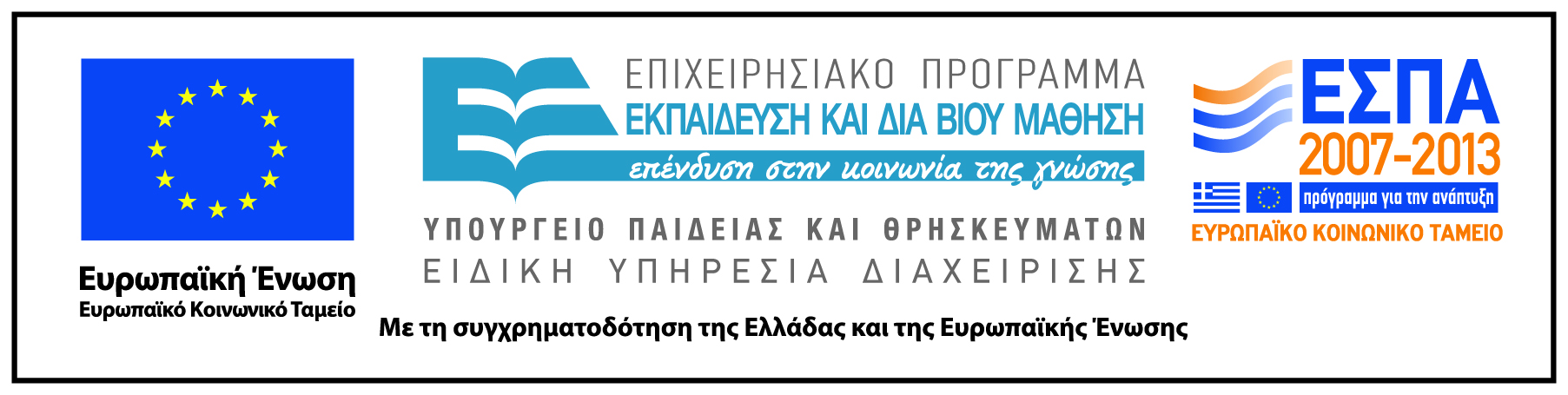